Proyecto de ley Reajuste General de Remuneraciones, aguinaldos y otros beneficios que indica
11 de diciembre de 2023
Agenda
Antecedentes de contexto
 
2. Protocolo de Acuerdo del Reajuste General del Sector Público

3. Agenda de trabajo 2023 – 2024

4. Otros contenidos del proyecto de ley

5. Informe Financiero
El ajuste de la economía, necesario para la convergencia inflacionaria, ya ocurrió. A pesar del evidente sobrecalentamiento a finales de 2021, la inflación disminuyó fuertemente a partir de mediados de 2022, sin una gran recesión, volviendo la actividad al crecimiento interanual en el 3T23
3
Nota: (1) Logaritmo natural de la serie desestacionalizada. PIB No Minero potencial obtenido del Comité de Expertos de PIB No Minero tendencial 2023
Fuente: Banco Central de Chile, Bloomberg y Ministerio de Hacienda.
Las perspectivas de inflación se mantienen bajas y se espera una inflación de 3% para diciembre 2024
4
Fuente: Encuesta de Expectativas Económicas, Banco Central de Chile.
El déficit de cuenta corriente disminuyó de 10% a 3,5% del PIB, mientras que el ahorro nacional ha mantenido su recuperación
5
Fuente: Banco Central de Chile.
Tras una fuerte recuperación de la crisis, el empleo asalariado ha perdido dinamismo. Los funcionarios públicos han estado protegidos de la volatilidad
6
Note: (1) Los registros administrativos corresponden a los cotizantes en el Sistema de Pensiones. 
Fuente: Instituto Nacional de Estadísticas y Superintendencia de Pensiones.
Fuente: Instituto Nacional de Estadísticas y Banco Central de Chile.
La tasa de empleo se ha recuperado casi por completo en los puestos asalariados, pero todavía hay una disparidad en el empleo por cuenta propia/independiente
7
Nota: (1) Incluye trabajadores por cuenta propia, familiares no remunerados, servicio doméstico y empleadores.
Fuente: Instituto Nacional de Estadísticas.
La participación en la fuerza laboral se mantiene por debajo de los niveles previos a la pandemia para las personas de 54 años o más, así como para los jóvenes.
8
Nota: (1) Participación laboral sobre su propio tramo de edad. (2) El grupo de edad considerado es el de 15 a 24 años y el de 55 o más años.
Fuente: Instituto Nacional de Estadísticas.
La caída en la inflación ha permitido una recuperación de las remuneraciones reales. Combinada con la evolución del empleo, apunta a un crecimiento de la masa salarial
9
Fuente: Instituto Nacional de Estadísticas.
Después de cuatro años de gran volatilidad, el escenario económico 2024 apunta a una expansión en 12 meses y trimestre a trimestre en todas las proyecciones. Se espera que la inflación llegue al 3% a mediados de año
Proyecciones a 2024
10
Nota:  (1) Informe de Finanzas Públicas (IFP) con datos publicación 3T2023. (2) Encuesta de Expectativas Económicas (EEE) con datos de noviembre 2023, datos entre paréntesis corresponden al decil 1 y decil 9. Informe de Política Monetaria (IPOM) publicación septiembre 2023. Se considera expectativa de inflación a 11 meses. (3) Consensus Forecasts de octubre 2023, datos entre paréntesis corresponden al mínimo y al máximo de las proyecciones de los encuestados. 
Fuente: Ministerio de Hacienda y Banco Central de Chile.
En el balance de 5 años desde el estallido social y luego de grandes altibajos, Chile habrá acumulado un crecimiento levemente inferior al promedio de un conjunto de países comparable
11
Nota: (1) Estimación de crecimiento del PIB en base a cálculos del Ministerio de Hacienda. 
Fuente: World Economic Outlook del FMI (octubre de 2023) y Ministerio de Hacienda.
Agenda
Antecedentes de contexto
 
2. Protocolo de Acuerdo del Reajuste General del Sector Público

3. Agenda de trabajo 2023 – 2024

4. Otros contenidos del proyecto de ley

5. Informe Financiero
Desarrollo de la Mesa del Sector Público (MSP)
En el marco del trabajo realizado por la Mesa del Sector Público y el Ejecutivo durante el año 2023, se desarrollaron 14 mesas temáticas activas que permiten conocer, analizar y evaluar solicitudes gremiales que requieren atención:
13
Desarrollo de la Mesa del Sector Público (MSP)
Mesas Transversales:
55 Compromisos adquiridos
30 compromisos cumplidos
23 compromisos en desarrollo
2 compromisos pendientes





Mesas Sectoriales:
10  Compromisos adquiridos
6 compromisos cumplidos
3 compromisos en desarrollo
1 pendiente
14
Protocolo de Acuerdo
El gobierno y la Mesa del Sector Público (MSP) lograron avanzar sustantivamente en un protocolo de acuerdo firmado por la CUT y 14 de las 15 de organizaciones gremiales del sector público que la integran: ANEF, ASEMUCH, CONFENATS, FENTESS, CONFUSAM, AJUNJI, FENFUSSAP, CONFEMUCH, FENAFUCH, FENAFUECH, FENATS Unitaria, FAUECH, CONFEDEPRUS y Colegio de Profesores. 

El protocolo de acuerdo contempla:
Una Agenda de Trabajo para el año 2023 – 2024:
Se tratarán distintas materias planteadas en la Mesa, la que abordará materias referidas al fortalecimiento de la función pública, el compromiso de avanzar en Trabajo Decente, el mejoramiento de las condiciones laborales de los/as funcionarios/as, la igualdad de oportunidades y el cierre de brechas de género y salariales, incorporadas en el Pliego de Negociación.
Lo anterior contempla la continuidad de mesas existentes, y la incorporación de una mesa sectorial para analizar la estructura de planta de la JUNJI.

Un acuerdo en materia remuneracional.
15
Protocolo de Acuerdo
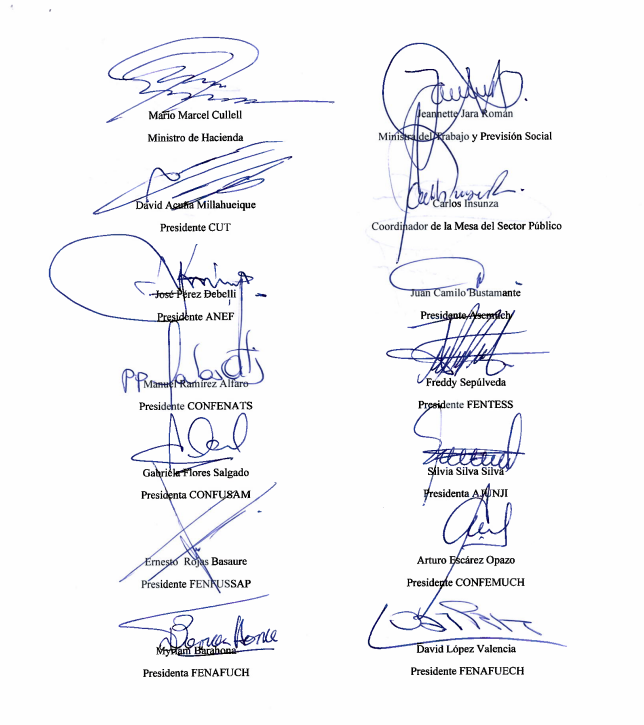 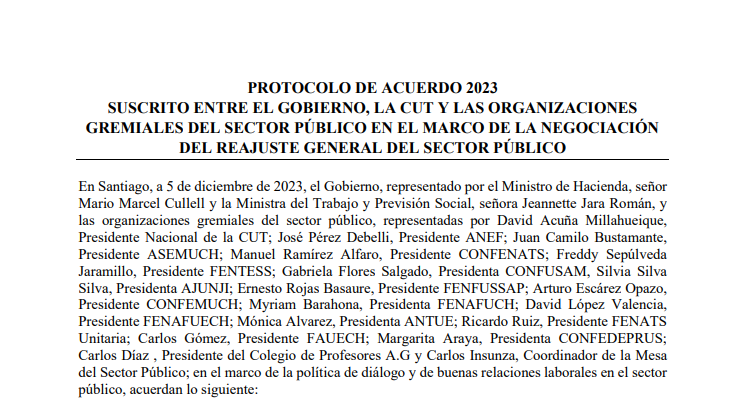 16
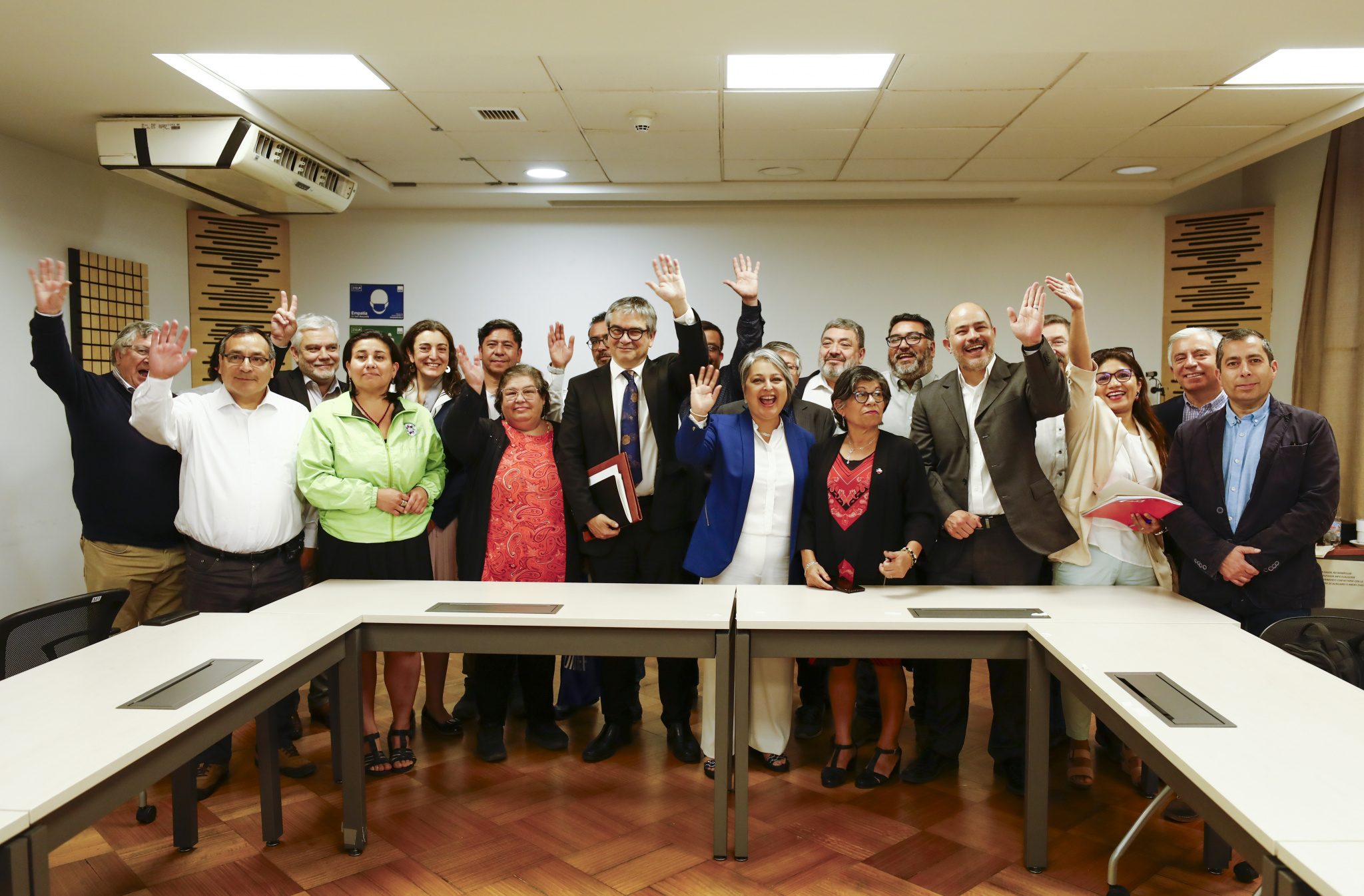 Agenda
Antecedentes de contexto 

Protocolo de Acuerdo del Reajuste General del Sector Público

Agenda de trabajo 2023 – 2024

Contenidos del proyecto de ley

Informe Financiero
Agenda  de trabajo 2023 – 2024
PRINCIPALES MATERIAS
Incentivo 
al retiro
Se dará continuidad a la mesa, la que realizará un seguimiento de la implementación de los plantes vigentes.
Se dará inicio al trabajo en un mecanismo de incentivo al retiro permanente focalizado en funcionarios/as de 65 años. Se dará especial seguimiento a postulación especial por una sola vez a personas de 70 años o más, con perspectiva de género. Se evacuará los acuerdos al segundo trimestre de 2024, para proyectar los procesos legislativos necesarios durante el mismo año.
Se dará continuidad a la mesa, con el objetivo general de ingresar uno o más Proyectos de ley para la implementación de la ampliación de la normativa de jornada laboral de 40 horas a trabajadores sujetos a los Estatutos del Empleo Público. El ingreso del primer proyecto de ley se contempla para fines del primer semestre de 2024.
40 horas
18
Se dará continuidad a la mesa, iniciando un análisis del modelo del empleo público, en temáticas relacionadas con personal a contrata, la carrera funcionaria, regularización de honorarios, personal de confianza política, salud incompatible, mecanismos de egreso y seguro de cesantía.
Se abordarán materias como libertad sindical, asociaciones de funcionarios, regularización de honorarios, brechas remuneracionales y se abordará la demanda de acortar brecha de la asignación de modernización de Junji.
Trabajo decente
Agenda  de trabajo 2023 – 2024
PRINCIPALES MATERIAS
Teletrabajo
Se dará continuidad a la mesa, dando seguimiento a la evaluación de la implementación de los pilotos en el Estado.
Se actualizará el estudio de brecha salarial de género en el Estado, ampliado al sector descentralizado. Se iniciará la implementación de evaluación de puestos de trabajo con perspectiva de género en la Dipres. Se realizará, en el marco de esta mesa, un seguimiento de las acciones relativas a la implementación del Convenio N°190 de la OIT en el sector público.
Equidad de género
19
Se dará continuidad a la mesa, con el objetivo general de implementar mecanismos y estrategias para la prevención y el manejo oportuno de agresiones físicas y verbales contra personas trabajadoras de servicios e instituciones públicas del país.
Se considera, entre otras medidas, la presentación del estudio de evaluación de la Ley N°21.188, capacitaciones y difusión, y mecanismos de prevención, protección y denuncia.
Seguridad funcionaria
Proyectar las acciones que permitan la formalización de la Norma de la gestión de la Salud Mental en el trabajo del Sector Público y el inicio del seguimiento de su implementación gradual, considerando el trabajo intersectorial necesario y las reflexiones, discusiones y aportes que surjan a partir del trabajo de esta mesa.
Salud mental
Agenda  de trabajo 2023 – 2024
PRINCIPALES MATERIAS
Cuidado infantil
Se abordarán temáticas como ampliación de cobertura de cuidado infantil, cupos en jardines infantiles y provisión ampliada en los Servicios de Salud.
Contratas
Se revisará el cumplimiento de la circular sobre renovación del personal a contrata.
Mesas sectoriales de salud
Se analizará la provisión del derecho de alimentación en los Servicios de Salud, evaluación del Bono Trato Usuario y plantas del ISP, entre otras materias.
20
Se dará continuidad a la mesa, evaluando los efectos de las modificaciones al calendario de traspaso a los Servicios Locales de Educación. Asimismo, se continuará el trabajo relacionado con la Asignación de Zona, y la extensión de los servicios de Bienestar a los Asistentes de la Educación.
CONFEMUCH
Se dará continuidad a la mesa, con el seguimiento de la regularización de honorarios, seguimiento de incentivo al retiro y jornada laboral; además de dar continuidad al debate de reajuste del sector público.
Universidades Estatales
Agenda  de trabajo 2023 – 2024
PRINCIPALES MATERIAS
Se abordará el estudio de la demanda para derogar el artículo 9 ter de la ley N°19.803, 40 horas, planes de retiro, y el proyecto de ley en materias de incremento previsional, entre otras materias.
ASEMUCH
AJUNJI
Se instalará una mesa de trabajo, que analizará la factibilidad de generar una línea base para reformar la estructura de planta de la JUNJI.
21
Definiciones Generales sobre Beneficios Económicos
Reajuste general: 4,3%

Monto bonos sector activo reajustados en 4,8%:
Bono de Vacaciones
Aguinaldo de Fiestas Patrias
Bono de Escolaridad  y Adicional
Bono de escolaridad para universidades estatales
Aguinaldo Navidad

Remuneraciones mínimas y bono mensual para rentas inferiores reajustados en 4,8%

Aporte a Servicio de Bienestar: 15%

Bono Acuerdo: $200.000 Tramo 1 - $100.000 Tramo 2
22
Definiciones Generales sobre Beneficios Económicos
Se renuevan las siguientes asignaciones: 
Extensión del Bono para personal de la Región de Atacama. Ley N°20.924: 4,8%.
Asignación Especial para el personal del Servicio Médico Legal, afectos a la Ley N°15.076: 4,8%.
Asignación por Desempeño en Condiciones Difíciles al personal asistente de la educación.

Se incorporan nuevas normas respecto de ingresos mínimos y rentas inferiores: 
Bono Rentas mínimas AAEE (artículo 59 Ley N°20.883): 4,8% y actualización tramo corte ($503.005).
Atención Primaria de Salud (APS): Se fija una remuneración bruta mensual mínima para el personal de las categorías de Técnicos de nivel superior; Técnicos de Salud; Administrativos de Salud; Auxiliares de servicios de Salud de la Atención Primaria de Salud.
Remuneraciones mínimas en universidades estatales: Se fijan remuneraciones mínimas en universidades estatales.
Bono mensual para remuneraciones inferiores en universidades estatales: Se extiende el otorgamiento del bono mensual para remuneraciones inferiores a las universidades estatales.
23
Cobertura de Beneficiarios Estimados
24
Agenda
Antecedentes de contexto 

Protocolo de Acuerdo del Reajuste General del Sector Público 

Agenda de trabajo 2023 - 2024

Otros contenidos del proyecto de ley

Informe Financiero
Otras materias incluidas en el proyecto de ley
Reajuste Sector pasivo año 2024.
 Planes de retiro
 Plantas, remuneraciones, trabajo remoto
 Ajuste en vigencia de normas
Gestión y compromisos LP2024
Otros
26
Otras materias incluidas en el proyecto de ley
Aguinaldos de Fiestas Patrias, Navidad y Bono de Invierno para pensionados año 2024.
Aguinaldo de Fiestas Patrias por un monto de $ 24.261 e incremento por cargas familiares de $12.446, beneficiando a 2.852.909 pensionados.
Aguinaldo de Navidad por un monto de $ 27.884 e incremento por cargas familiares de $ 15.753, beneficiando a 2.908.015 pensionados.
Bono de Invierno por un monto de $77.982. El bono beneficia a 1.760.832  pensionados en 2024, de los cuales 1.417.453 corresponden a beneficiarios de la PGU.
Para el Bono invierno, a los beneficiarios de las leyes reparatorias (Valech y Rettig) y a los exonerados, se establece que en el cálculo de su pensión no se considerará el monto de reparación. Con esto, se estima que el bono será recibido por 60.634 beneficiarios adicionales.
Respecto de Aguinaldos de Fiestas Patrias y Navidad, se incorpora expresamente a las beneficiarias de pensión de “viudas Valech” a la norma. Se estima que estos beneficios serán percibidos por 4.172 beneficiarias adicionales.
27
Otras materias incluidas en el proyecto de ley
2. Planes de incentivo al retiro de funcionarios
Extensión de la vigencia hasta el 31 de diciembre de 2025 de las leyes de incentivo al retiro Nos. 20.948 (Administración Central del Estado), 21.033 (JUNJI), 20.919 (Atención Primaria de Salud), 20.921 (Servicios de Salud y Otros), 20.976 (Docentes), 20.996 (No Académicos de Ues. Estatales), 21.043 (Académicos de Ues. Estatales), 21.061 (Poder Judicial), 21.084 (Congreso Nacional) y 20.986 (Médicos y Profesionales de la Salud).
Cupos adicionales:
28
Otras materias incluidas en el proyecto de ley
2. Planes de incentivo al retiro de funcionarios
Plazo excepcional para postular a los planes de retiro a los funcionarios y funcionarias que tengan la condición de enfermos terminales o bien padezcan de trastorno neuro cognitivo mayor en fase terminal.
Prórroga del plazo extraordinario de postulación para personal de 70 años o más hasta 2024.
Plan de Incentivo al retiro para el personal del Tribunal Calificador de Elecciones y de los Tribunales Electorales Regionales del país para los años 2024 y 2025.
Facultad para establecer que los Hospitales Institucionales de las Fuerzas Armadas y de Orden y Seguridad Pública puedan otorgar la bonificación adicional establecida en la ley Nº 20.948 al personal contratado por dichos hospitales exclusivamente por las normas del Código del Trabajo.
29
Otras materias incluidas en el proyecto de ley
3. Plantas, remuneraciones, trabajo remoto
Modificación de plantas de personal de Gendarmería (plantas I y II):  En Gendarmería de Chile se redistribuyen cargos en la Plantas I de Oficiales Penitenciarios y en la Planta II de Suboficiales y Gendarmes.
Bono de desempeño laboral: Se establece una regulación especial para el componente variable del bono de desempeño laboral para asistentes de la educación.
Asignación fito y zoosanitaria: Incrementa el componente fijo de la asignación de estímulo fito y zoosanitaria del Servicio Agrícola y Ganadero.
Bono especial VTF: Se concede un bono especial a los directores, educadores de párvulos, y asistentes de la educación, tanto municipales como dependientes de los SLE, que hayan ejercido funciones entre los años 2015 y 2019, y que no hayan percibido el bono de desempeño laboral establecido en las leyes N°20.883, 20.975, 21.050 y 21.126.
Remuneraciones ministros del TC: Se avanza en la homologación de las remuneraciones de las autoridades del Tribunal con las que corresponden a los Ministros de la Corte Suprema.
Trabajo Remoto. Faculta a los jefes superiores de servicio de las subsecretarías y de los servicios dependientes de los ministerios o que se relacionen a través de ellos, a los rectores y rectoras de las Universidades del Estado y de los Centros de Formación Técnica del Estado, al Contralor General de la República y a los Gobernadores Regionales, para establecer trabajo remoto en sus servicios respectivos, por los períodos que se indican.
30
Otras materias incluidas en el proyecto de ley
4. Ajustes en vigencia de normas y referencias
Pequeños productores agrícolas: Se modifica excepcionalmente, hasta el 31 de diciembre de 2024, la definición de pequeños productores agrícolas, como consecuencia del proceso de reevalúo de bienes agrícolas del año 2020 y año 2024.
Casinos de juego: Regula la continuidad operacional de los casinos de juego en los períodos de vacancias que podría producirse tras el proceso de otorgamiento de un permiso.
Extensión de la vigencia de mecanismo de recupero de impuesto específico al diésel: se extiende hasta 2025 el plazo para el reintegro parcial del impuesto específico al petróleo diésel para las empresas de transporte de carga.
Bosque nativo: Se autoriza transitoriamente a los propietarios de bosques con especies determinadas a que puedan seguir haciendo uso de los incentivos del fondo del artículo 22 de la ley N°20.283 y para dar continuidad a procedimientos de evaluación ambiental.
Adquisición de inmuebles: Se prorrogan de plazos para la adquisición de inmuebles donde funcionan establecimientos educacionales.
Estatutos de universidades estatales: Se extiende por seis meses la facultad para dictar los DFL que fijan los Estatutos de universidades estatales para ajustarlos a la ley N° 21.094.
31
Otras materias incluidas en el proyecto de ley
5. Gestión y compromisos Ejecutivo LP2024
Bolsillo familiar electrónico: Se realizan ajustes para la implementación de la extensión del Bolsillo Familiar Electrónico a abril 2024 con recursos incorporados en Ley de Presupuestos. 
Enrocados y electrificación rural (compromisos Ejecutivo LP2024)
Modificación de la fecha de traspaso del servicio educativo al SLE Chiloé: Establece que la entrada en funcionamiento del Servicio Local de Educación Pública de Chiloé para el 1 de marzo de 2024, y sus reglas de implementación.
Director Suplente: Se faculta el nombramiento de un Director Ejecutivo suplente en caso de vacancia en un SLEP. 
Implementación SLEPs: Se establecen normas para facilitar el traspaso del servicio educativo, como ajustar las funciones de los DAEM, restringir el plazo en que pueden establecer acuerdos laborales que se traspasan al SLEP, y establecer que los municipios serán sucesores legales de las Corporaciones Municipales después del traspaso del servicio educativo. 
Receso invernal JUNJI: suspensión de actividades regulares durante dos semanas en período invernal de cada año.
Reubicación de estudiantes en CFT estatales: Se autoriza la suscripción de convenios con CFT estatales, para asegurar la continuidad del servicio.
32
Otras materias incluidas en el proyecto de ley
6. Otras
Procedimiento ICSA: Se modifica excepcionalmente para el año 2024 el procedimiento para la fijación del Índice de Costos de Salud (ICSA). Primero, no se considerará el costo de las nuevas prestaciones y la variación de frecuencia de uso de las prestaciones que se realicen en la modalidad de libre elección del Fondo Nacional de Salud. Segundo, se adelanta la dictación de la resolución al 20 de febrero, se reduce el plazo de respuesta de las compañías a cinco días y se deberán reajustar los precios en abril. Finalmente, la Superintendencia de Salud determinará el valor en UF que podrá incorporase a los planes para financiar la cobertura de las prestaciones de salud de las cargas menores de dos años de edad. 
Sanitarias municipales: Se autoriza a las municipalidades que tienen a su cargo servicios públicos destinados a producir y distribuir agua potable, recolectar y disponer aguas servidas, a celebrar operaciones de crédito público cuyo único objeto sea financiar los Aportes de Financiamientos Reembolsables dispuestos en el título II del DFL N° 70, de 1988, del MOP.
33
Agenda
Antecedentes de contexto 

Protocolo de Acuerdo del Reajuste General del Sector Público

Agenda de trabajo 2023 – 2024

Principales materias del proyecto de ley

Informe Financiero
Informe Financiero
Costo Fiscal (Millones de $)
35
Proyecto de ley Reajuste General de Remuneraciones, aguinaldos y otros beneficios que indica
11 de diciembre de 2023
Mesas Transversales
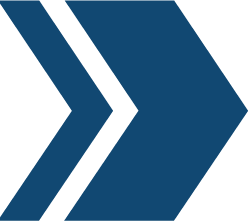 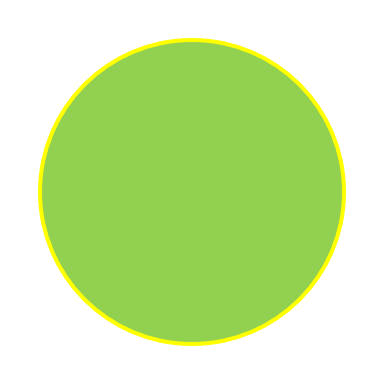 Completado
Mesas Transversales
En proceso
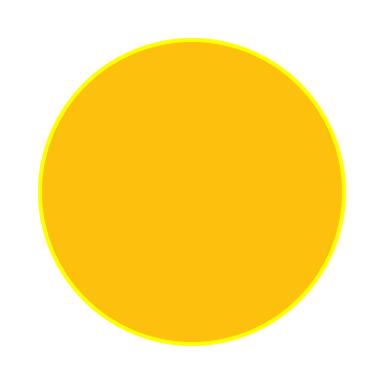 Pendiente
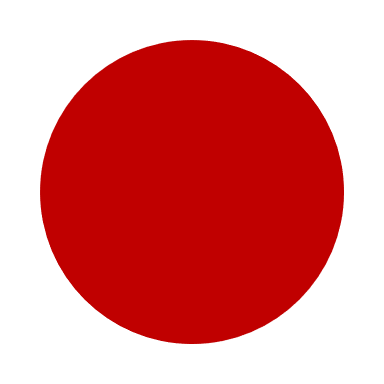 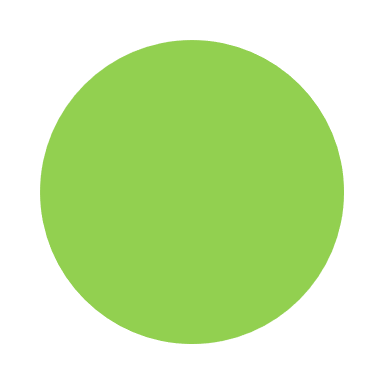 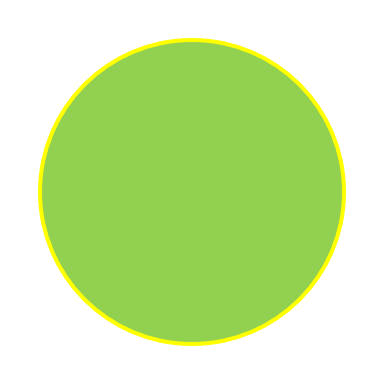 39
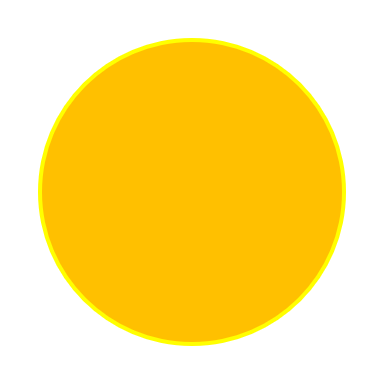 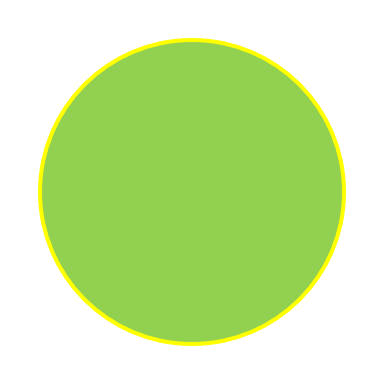 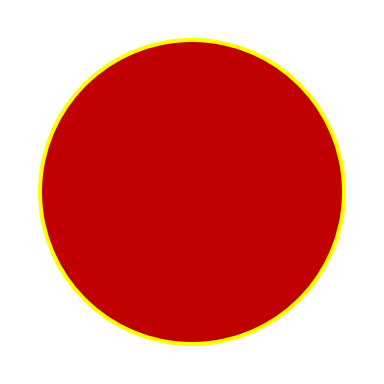 Mesas Transversales
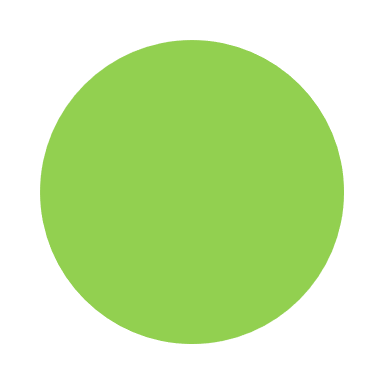 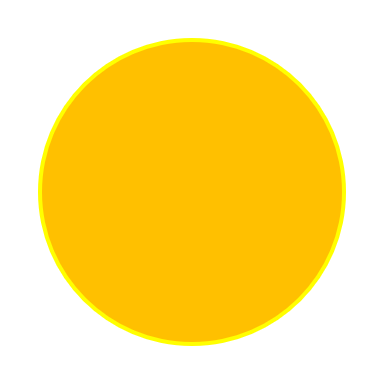 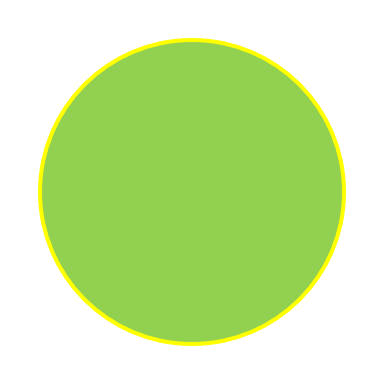 40
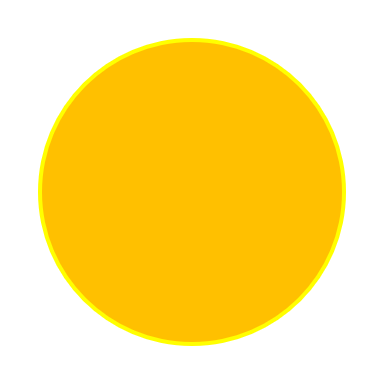 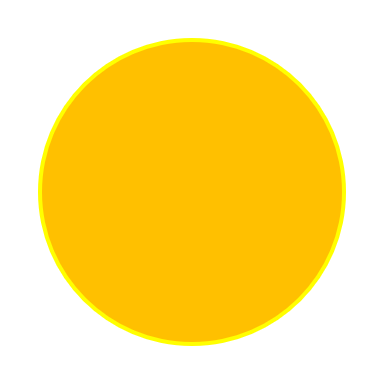 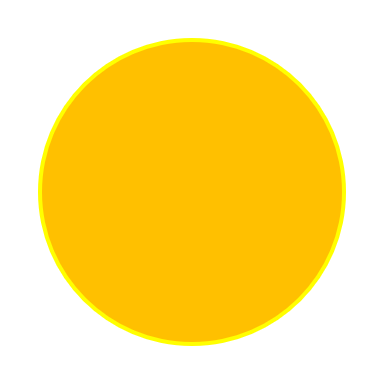 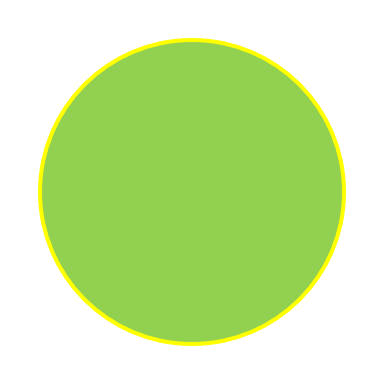 Completado
Mesas Transversales
En proceso
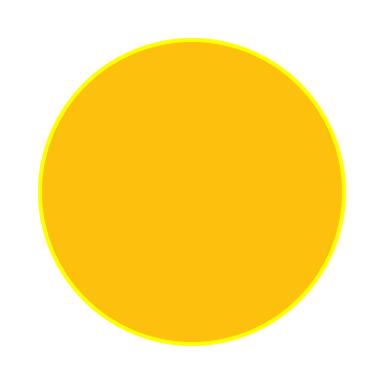 Pendiente
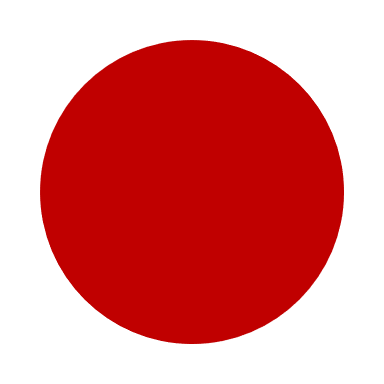 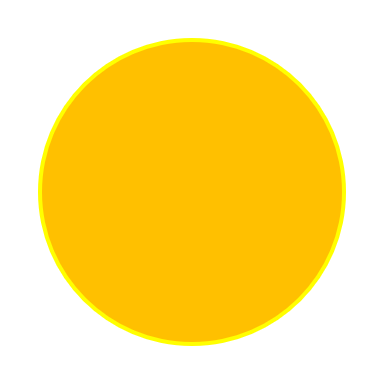 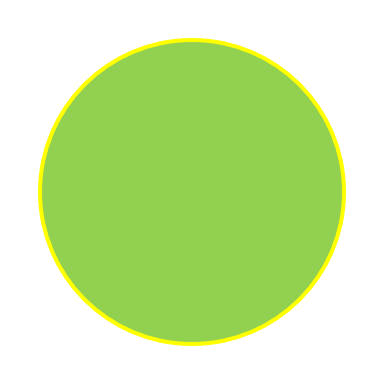 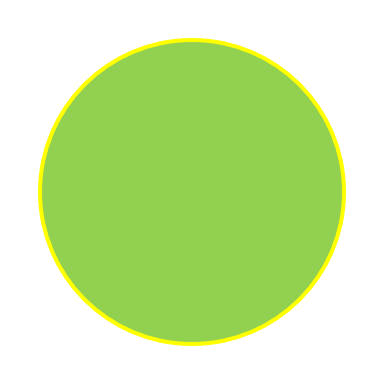 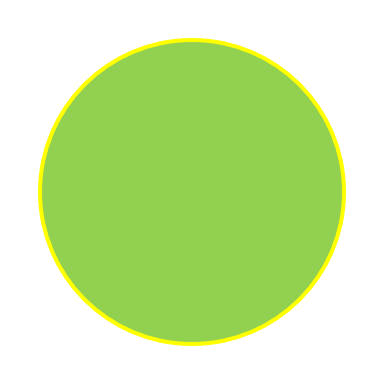 41
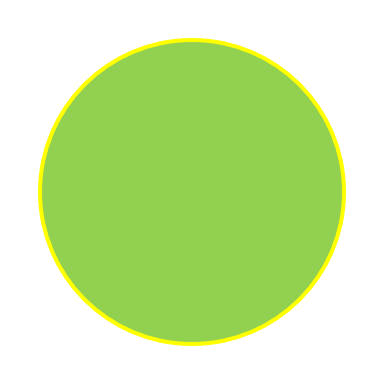 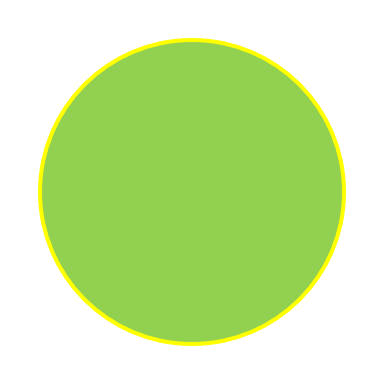 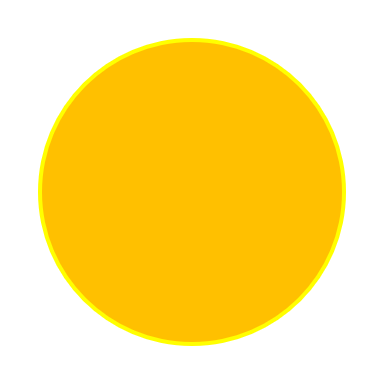 Mesas Transversales
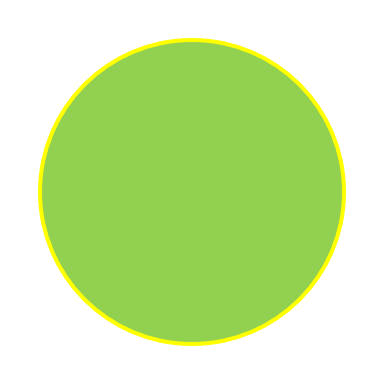 Completado
En proceso
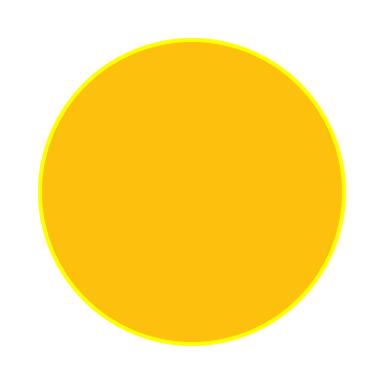 Pendiente
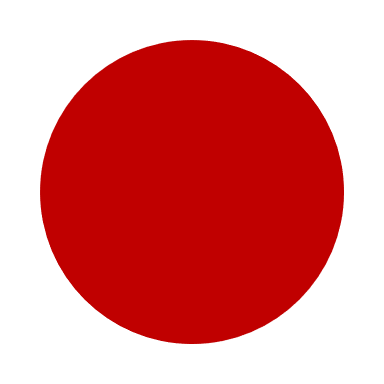 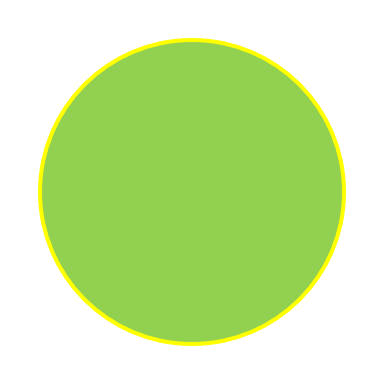 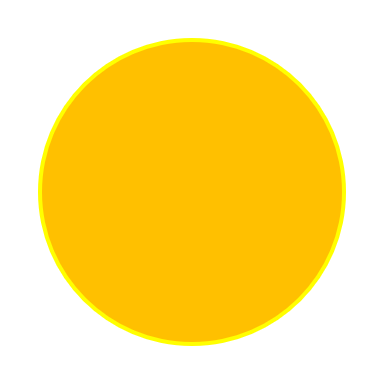 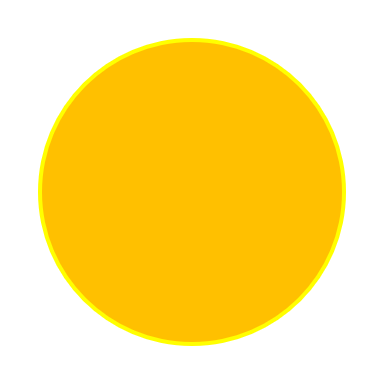 42
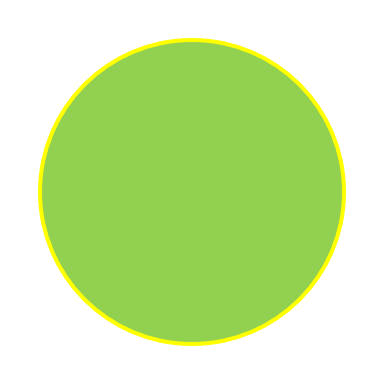 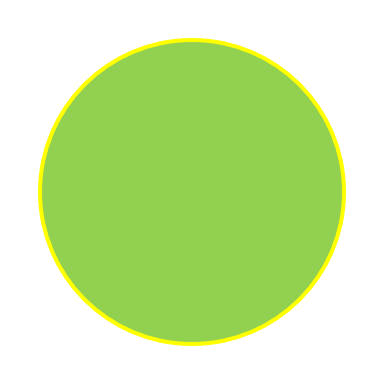 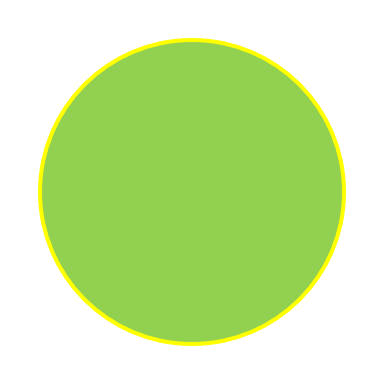 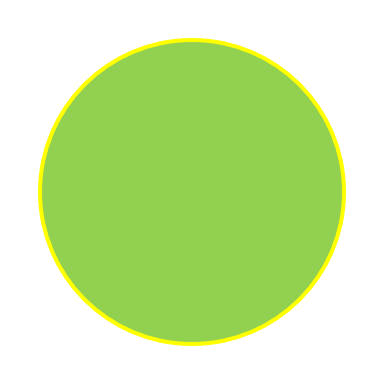 Completado
Mesas Transversales
En proceso
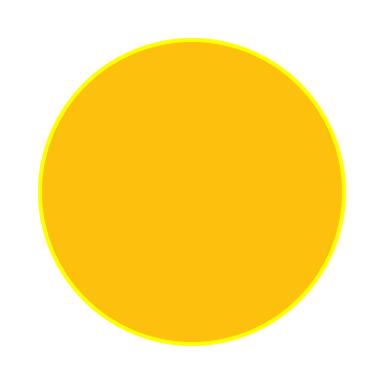 Pendiente
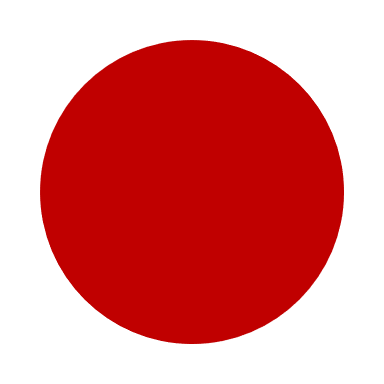 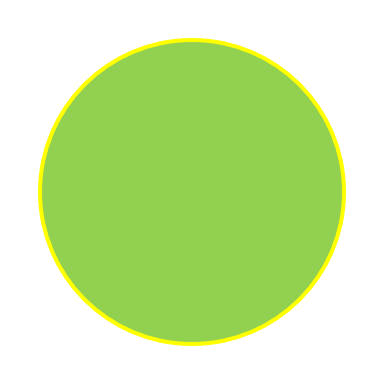 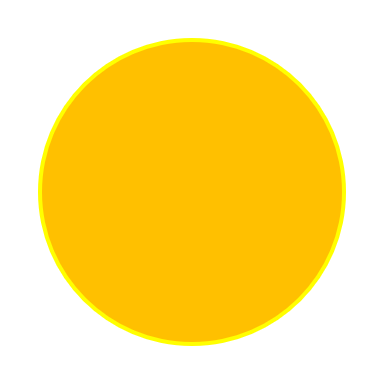 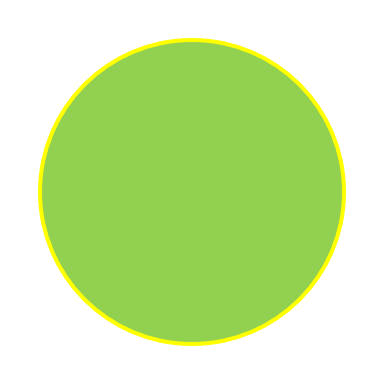 43
Mesas Transversales
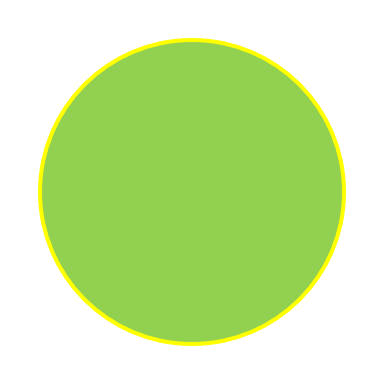 Completado
En proceso
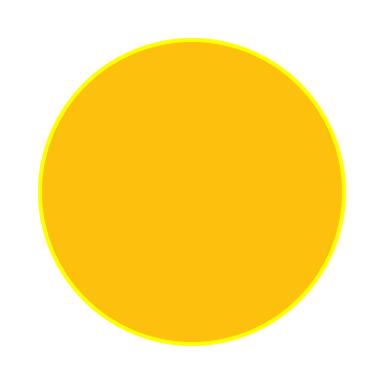 Pendiente
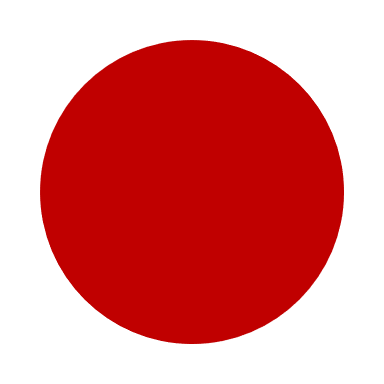 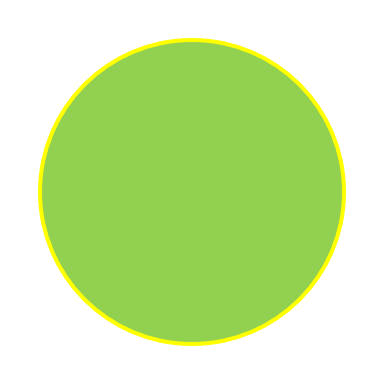 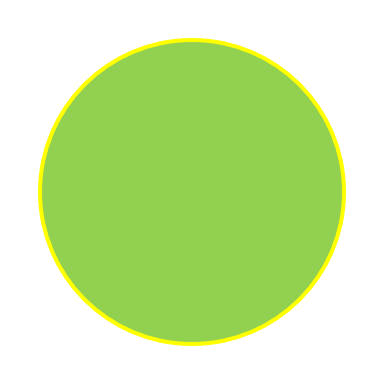 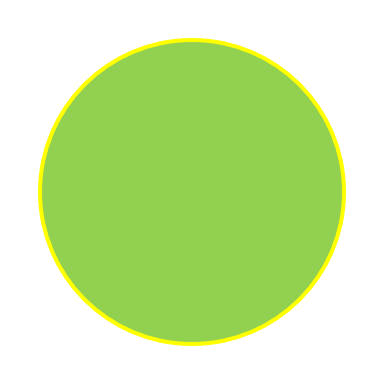 44
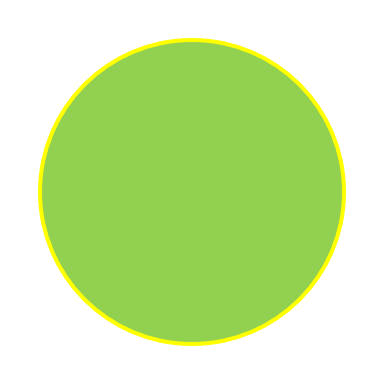 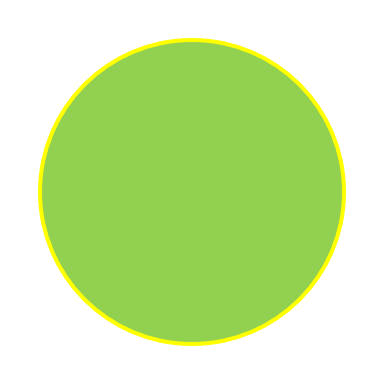 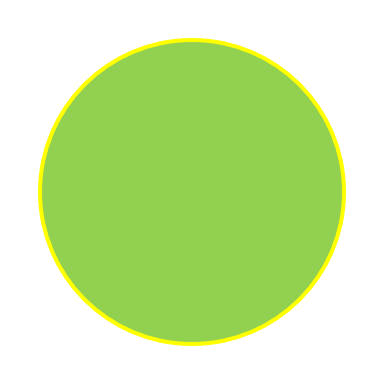 Completado
Mesas Transversales
En proceso
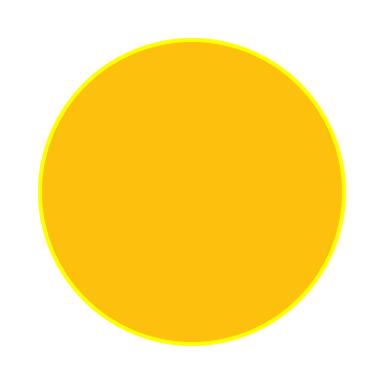 Pendiente
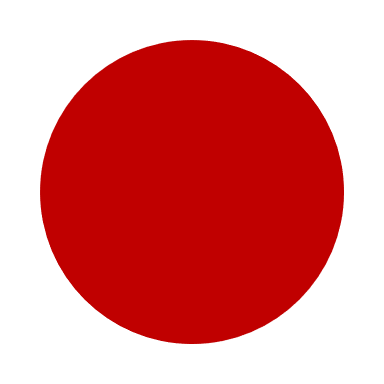 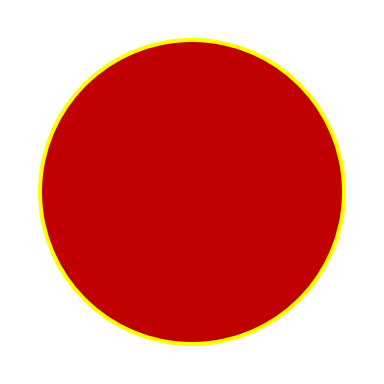 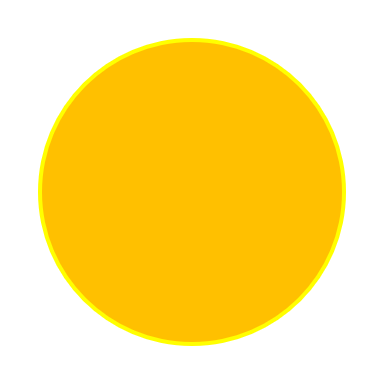 45
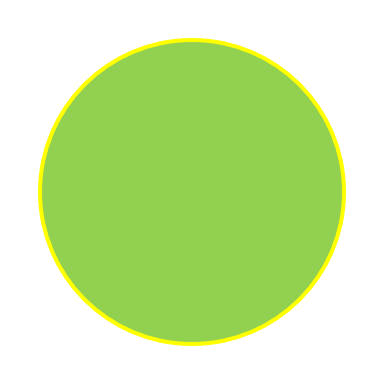 Completado
Mesas Transversales – Salud Mental
En proceso
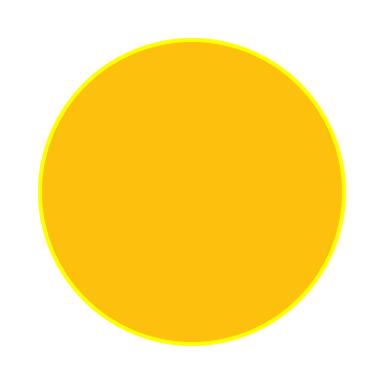 Pendiente
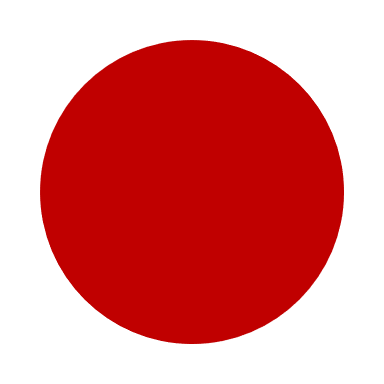 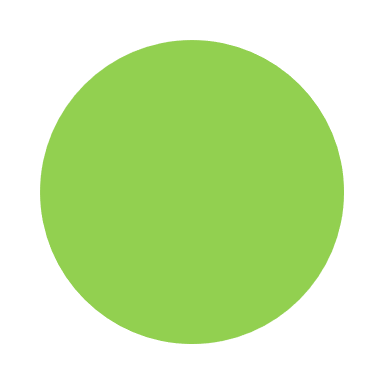 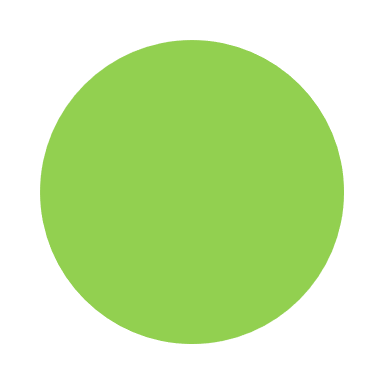 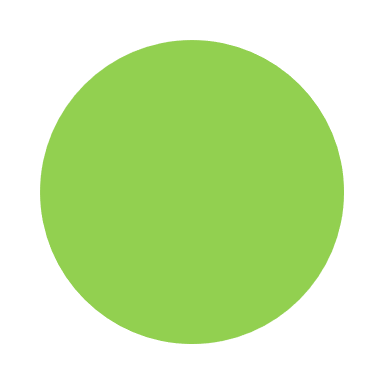 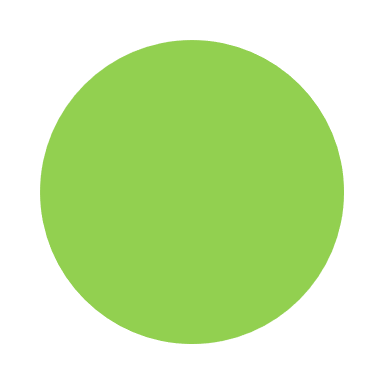 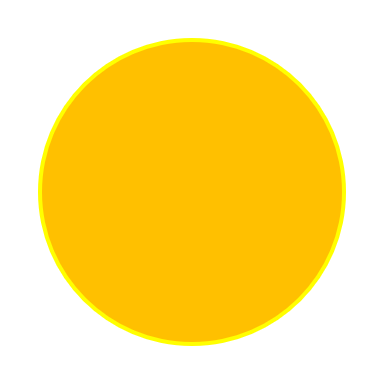 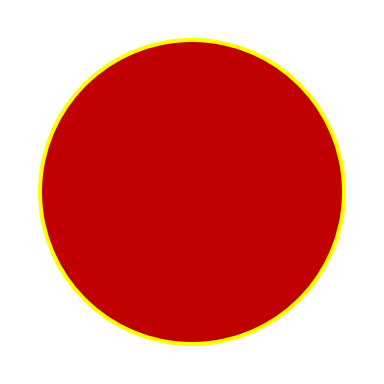 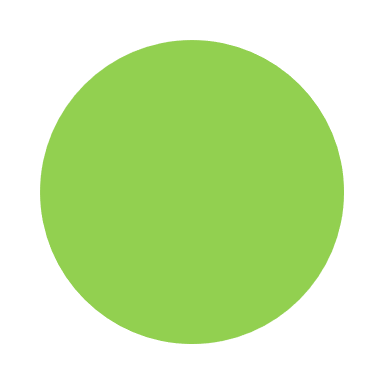 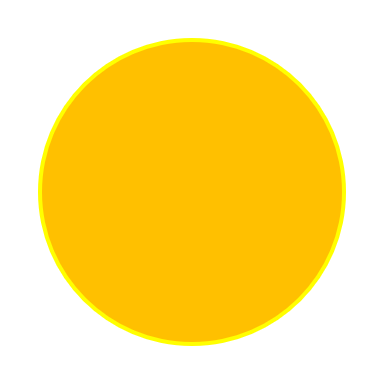 46
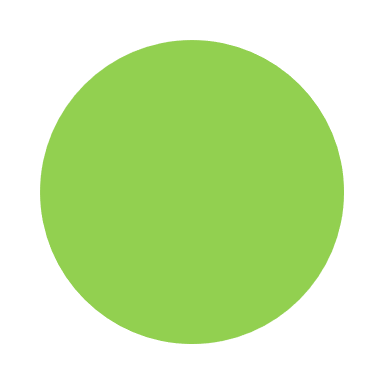 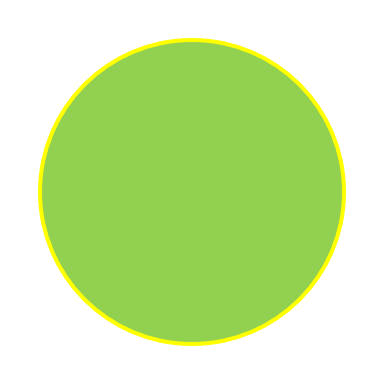 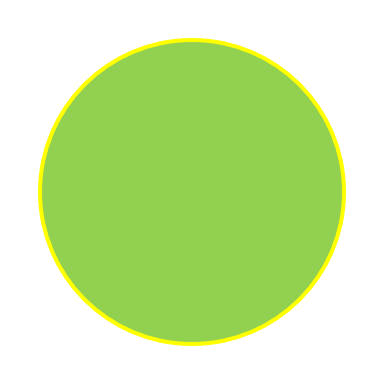 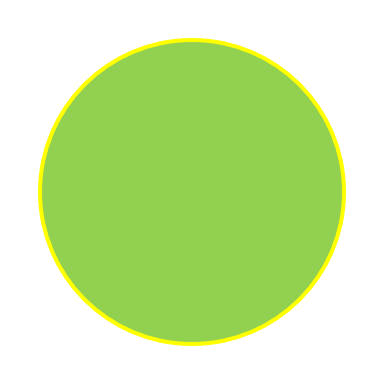 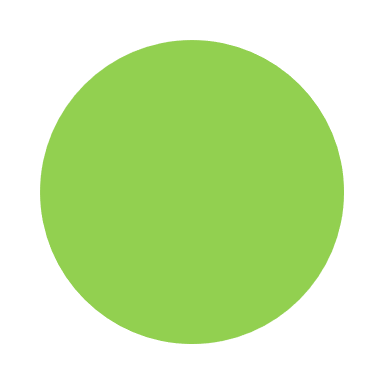 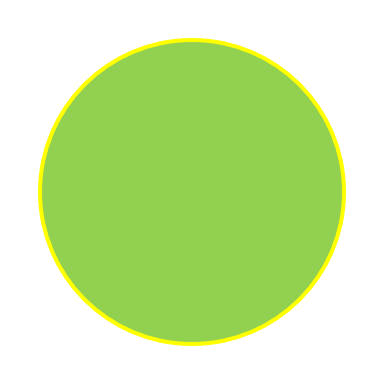 Completado
Mesas Transversales
En proceso
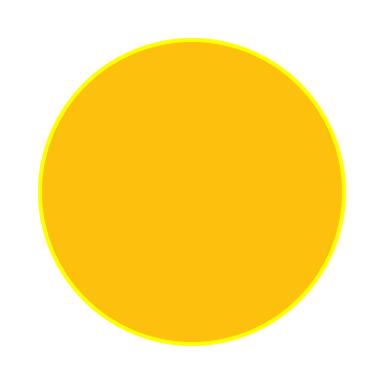 Pendiente
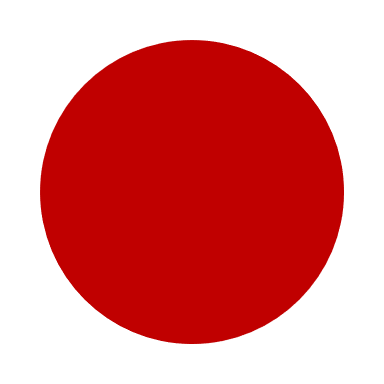 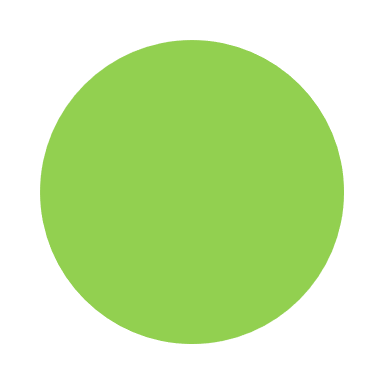 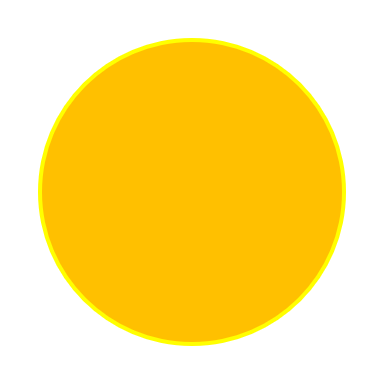 47
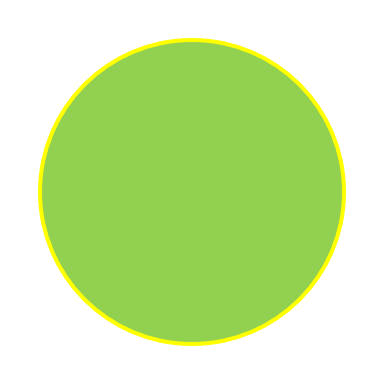 Completado
Mesas Transversales
En proceso
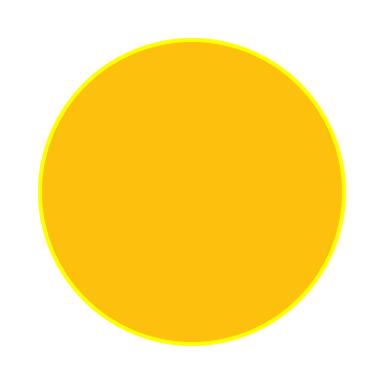 Pendiente
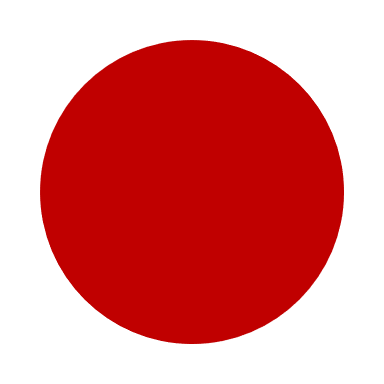 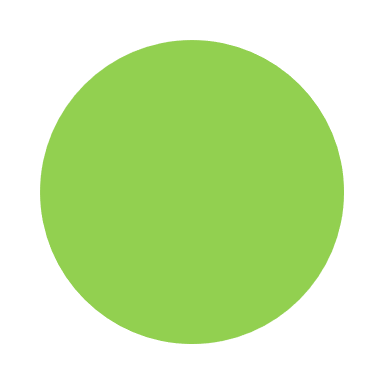 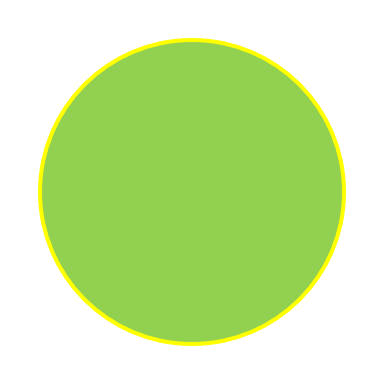 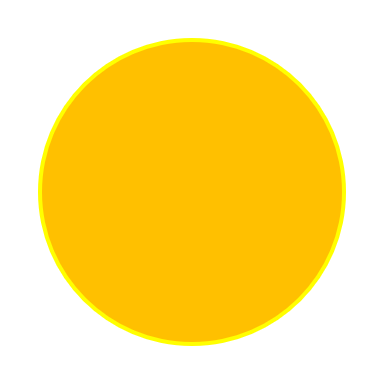 48
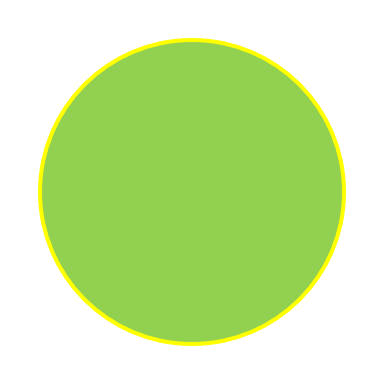 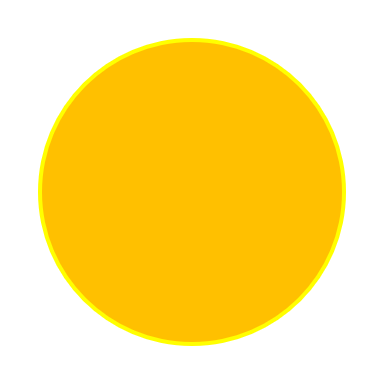 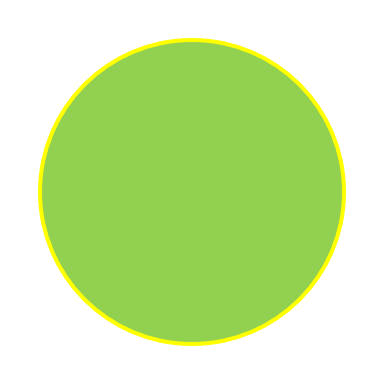 Completado
Mesas Transversales
En proceso
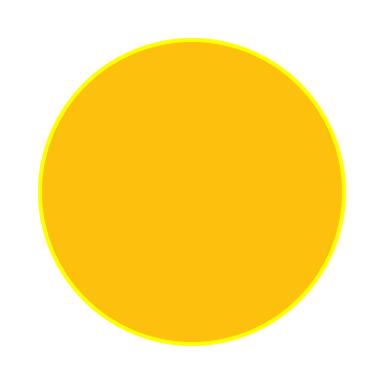 Pendiente
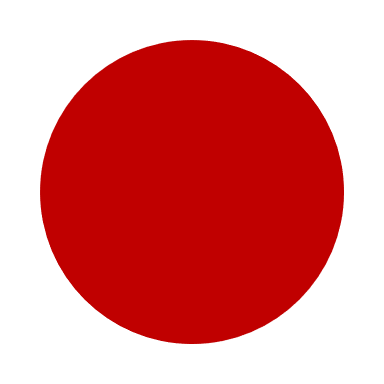 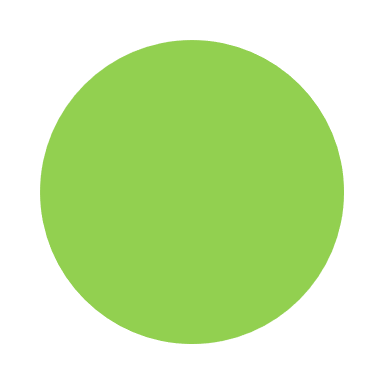 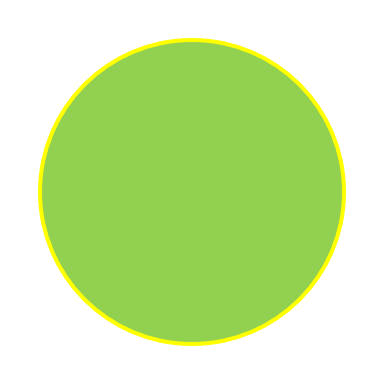 49
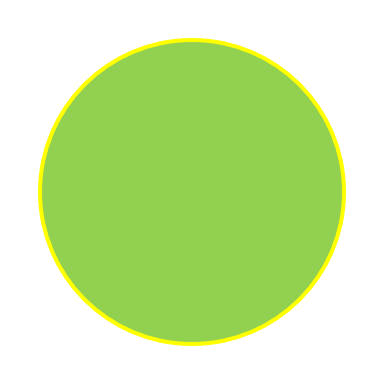 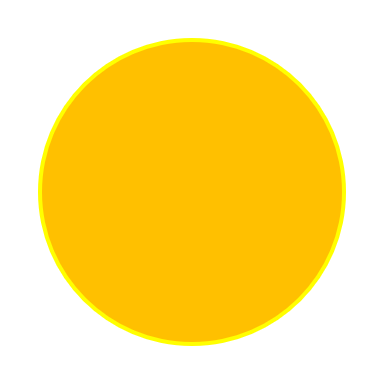 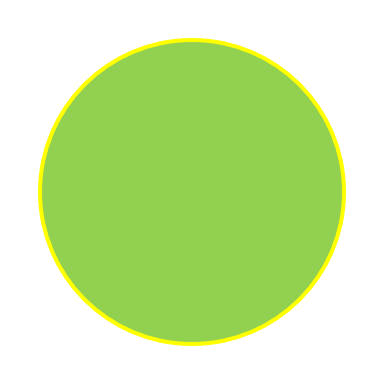 Completado
Mesas Transversales
En proceso
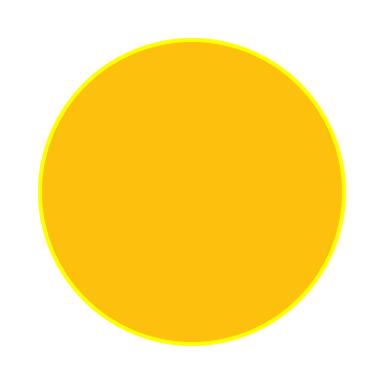 Pendiente
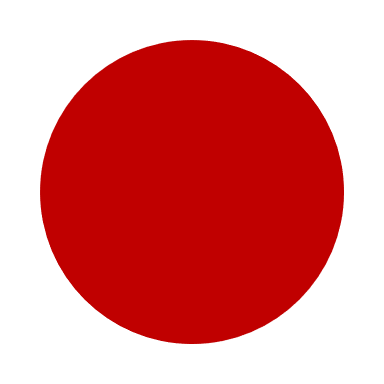 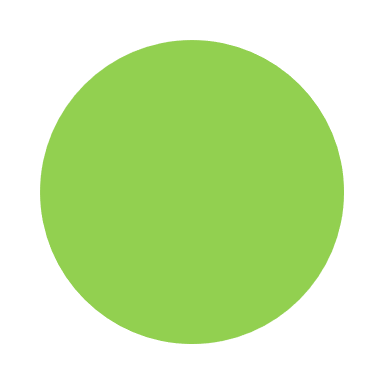 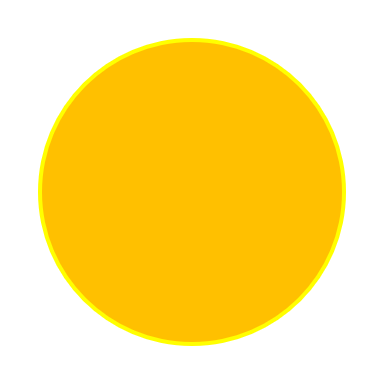 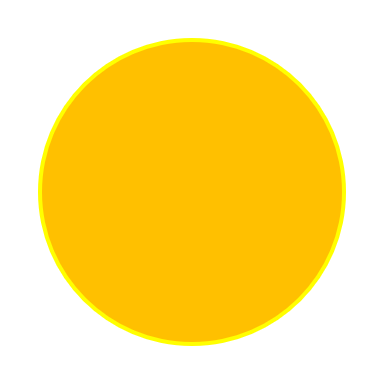 50
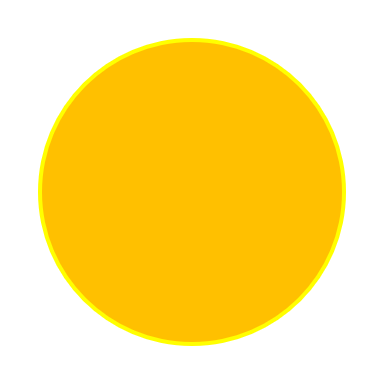 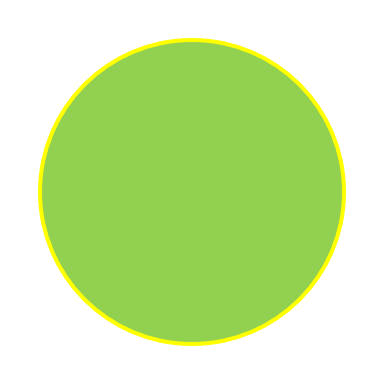 Completado
Mesas Transversales
En proceso
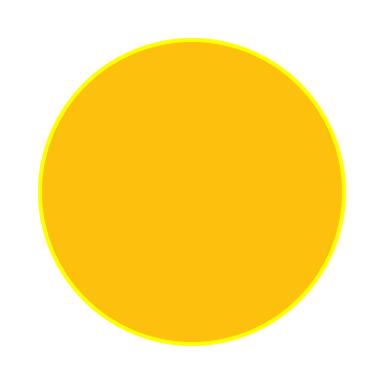 Pendiente
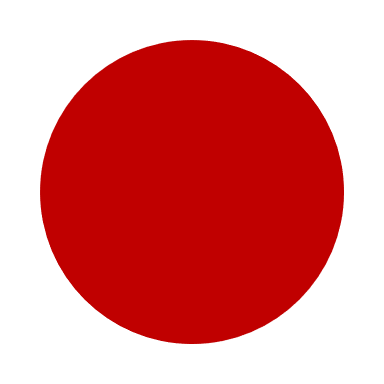 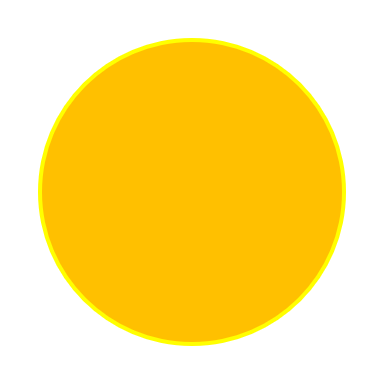 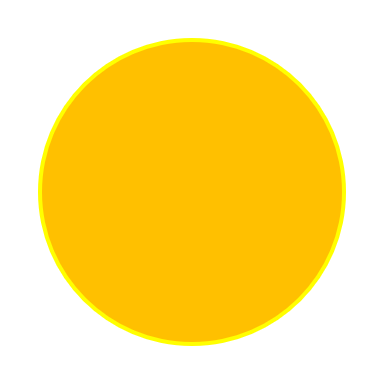 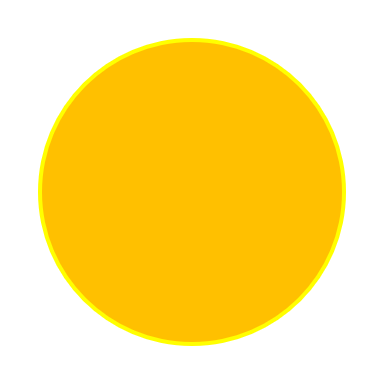 51
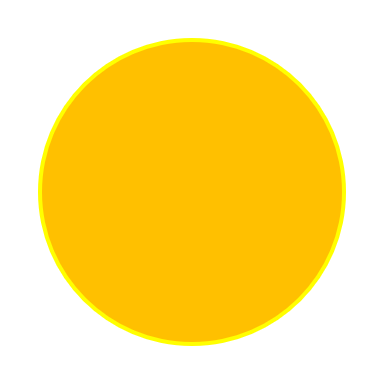 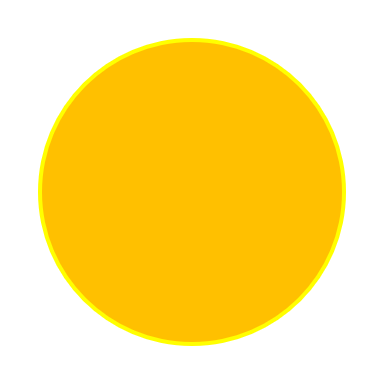 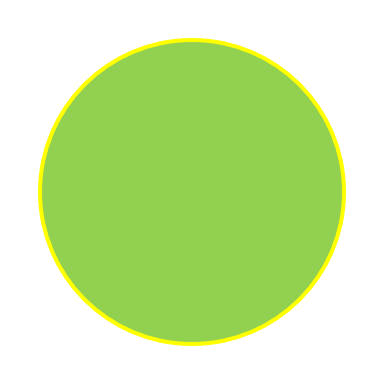 Completado
Mesas Transversales
En proceso
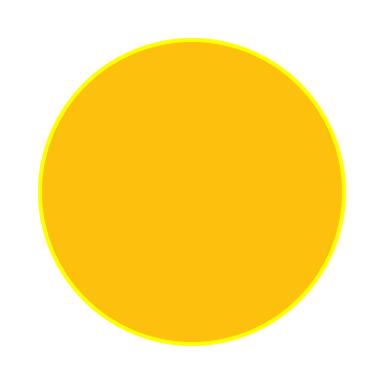 Pendiente
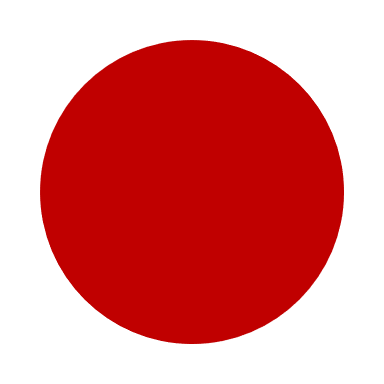 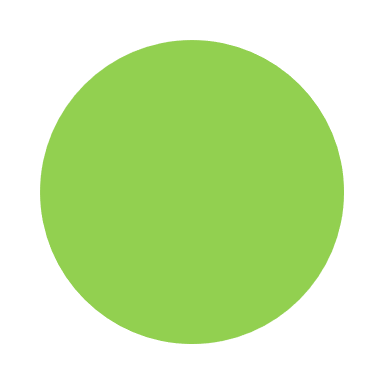 52
Valores de corte de beneficios rentas mínimas
Tabla 1 – Valores de corte beneficios rentas mínimas
53
Reajuste otros beneficios
Se reajustan en un 4,3% los valores de corte de los siguientes beneficios, mientras que el valor de los bonos se reajusta según los porcentajes establecidos anteriormente:
54